UNIVERSITY OF NIGERIA, NSUKKAOFFICE oF THE VICE CHANCELLORICT/INNOVATION CENTER
SITE123 CREATION STEPS

By 

Webometrics Section
ICT  UNIT
UNN
To get started on SITE123, go to “google.com” on your web-browser
Search for “Site123.com”
ICT/INNOVATION CENTER, UNN
STEP 1: TYPE THE URL “site123.com”
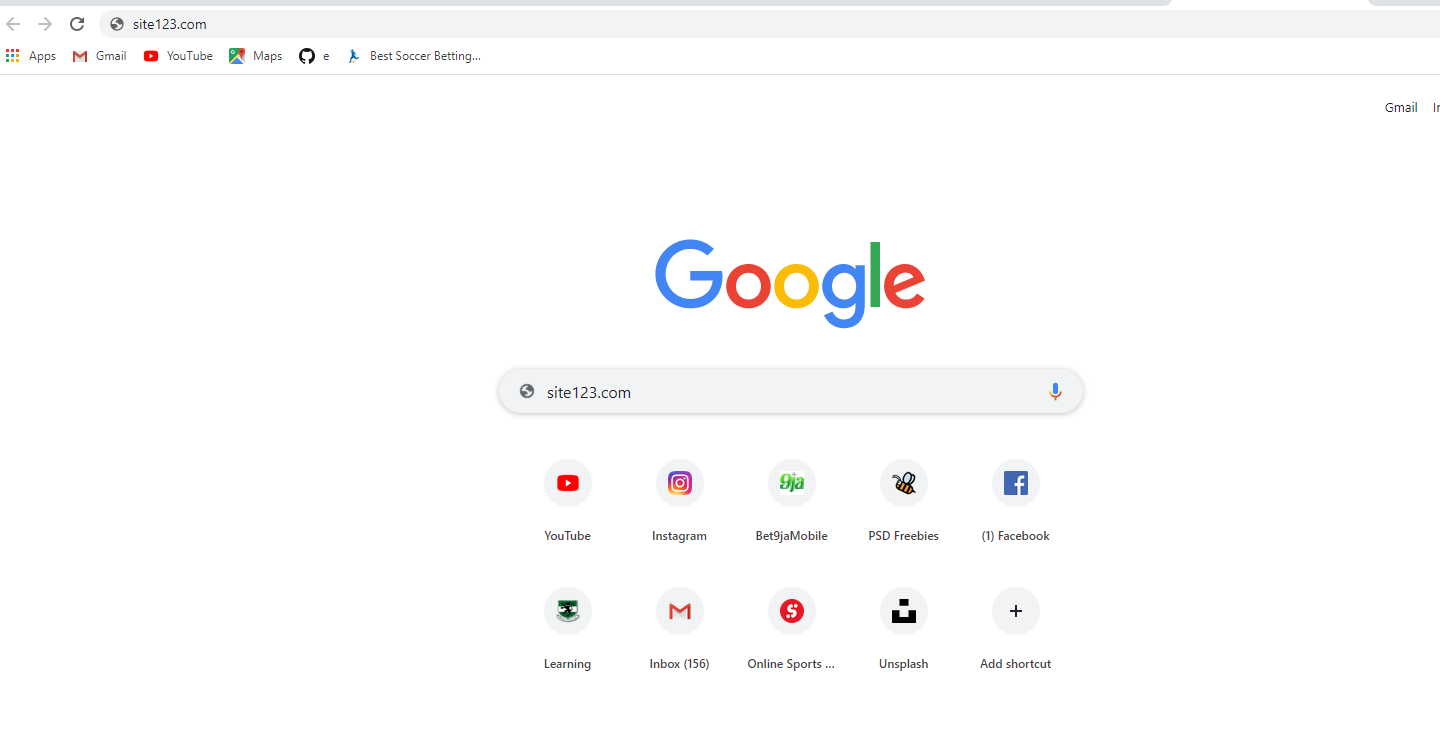 ICT/INNOVATION CENTER, UNNSTEP 2
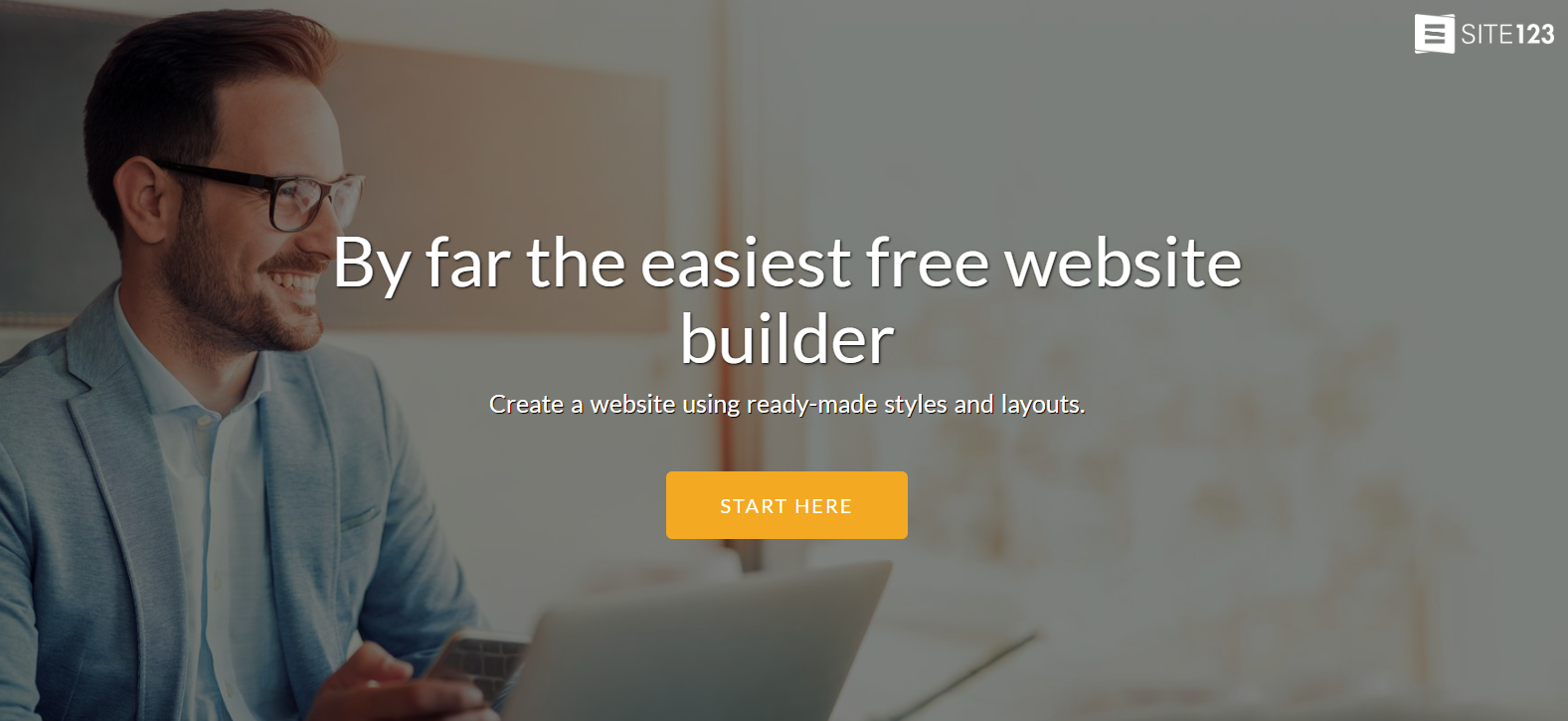 Click on  “START HERE” and then its will take you to the next stage
ICT/INNOVATION CENTER, UNNSTEP 3: CLICK ON “BLOG”
Click on “Get Started”
ICT/INNOVATION CENTER, UNNSTEP 4
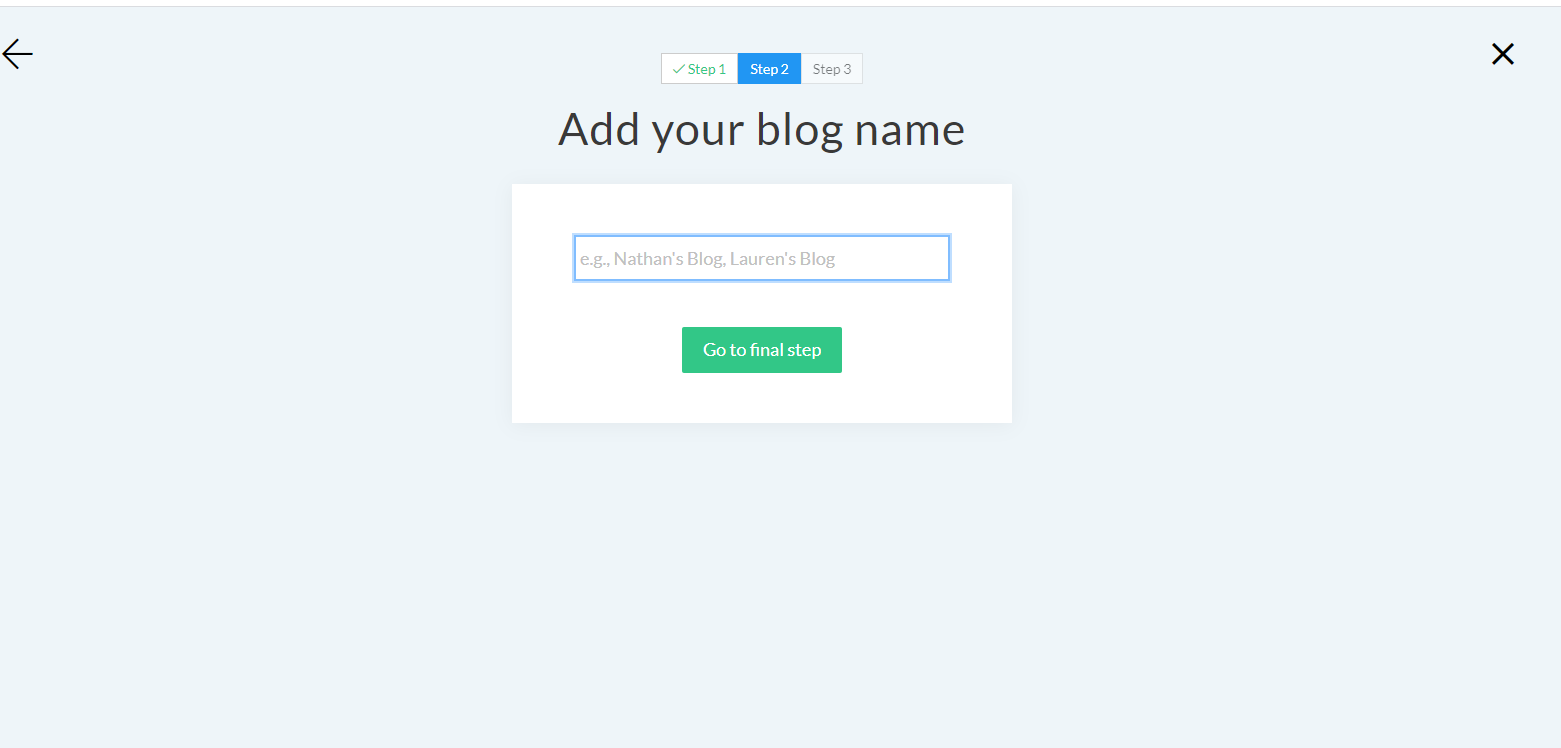 In this stage, you’ll be required to add  your blog name.
ICT/INNOVATION CENTER, UNNSTEP 5: complete the information
After completing your information, make sure you read the “terms of service”
After completing your information, the click on  “Start my website”
ICT/INNOVATION CENTER, UNNSTEP 6: click on “start building your website” to continue
ICT/INNOVATION CENTER, UNNSTEP 7: verify your account by going to your Email and click on the link you received.
ICT/INNOVATION CENTER, UNNSTEP 8: features; “site123” is very easy to use
ICT/INNOVATION CENTER, UNNSTEP 9: the text is to write what’s on your mind
ICT/INNOVATION CENTER, UNNSTEP 10: you could as well get an homepage just like this.
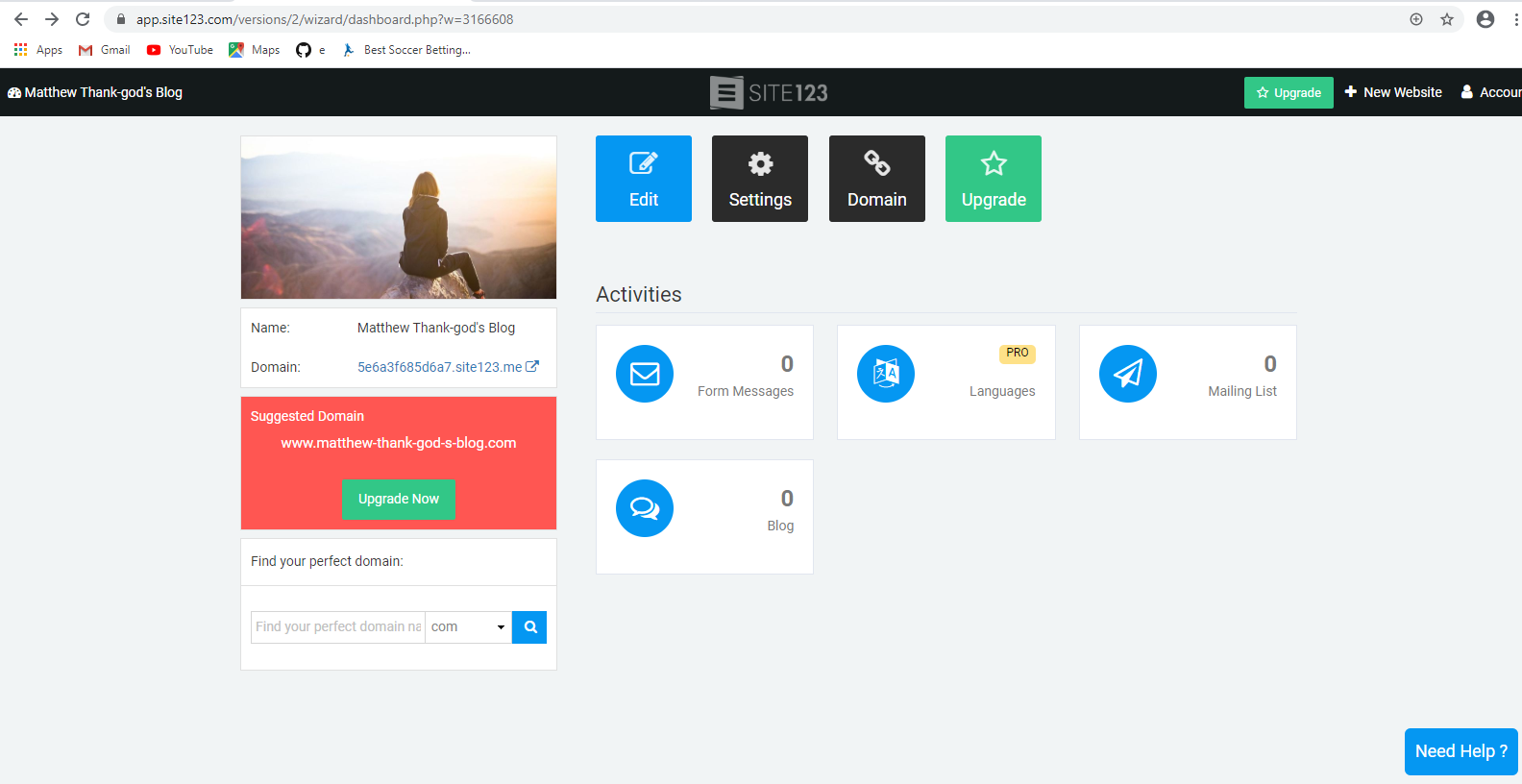 ICT/INNOVATION CENTER, UNNSTEP 11: how to make a post on site123.
Click on Blog
Go to post
Add new post
Give it a title
ICT/INNOVATION CENTER, UNNSTEP 12:click on blog.
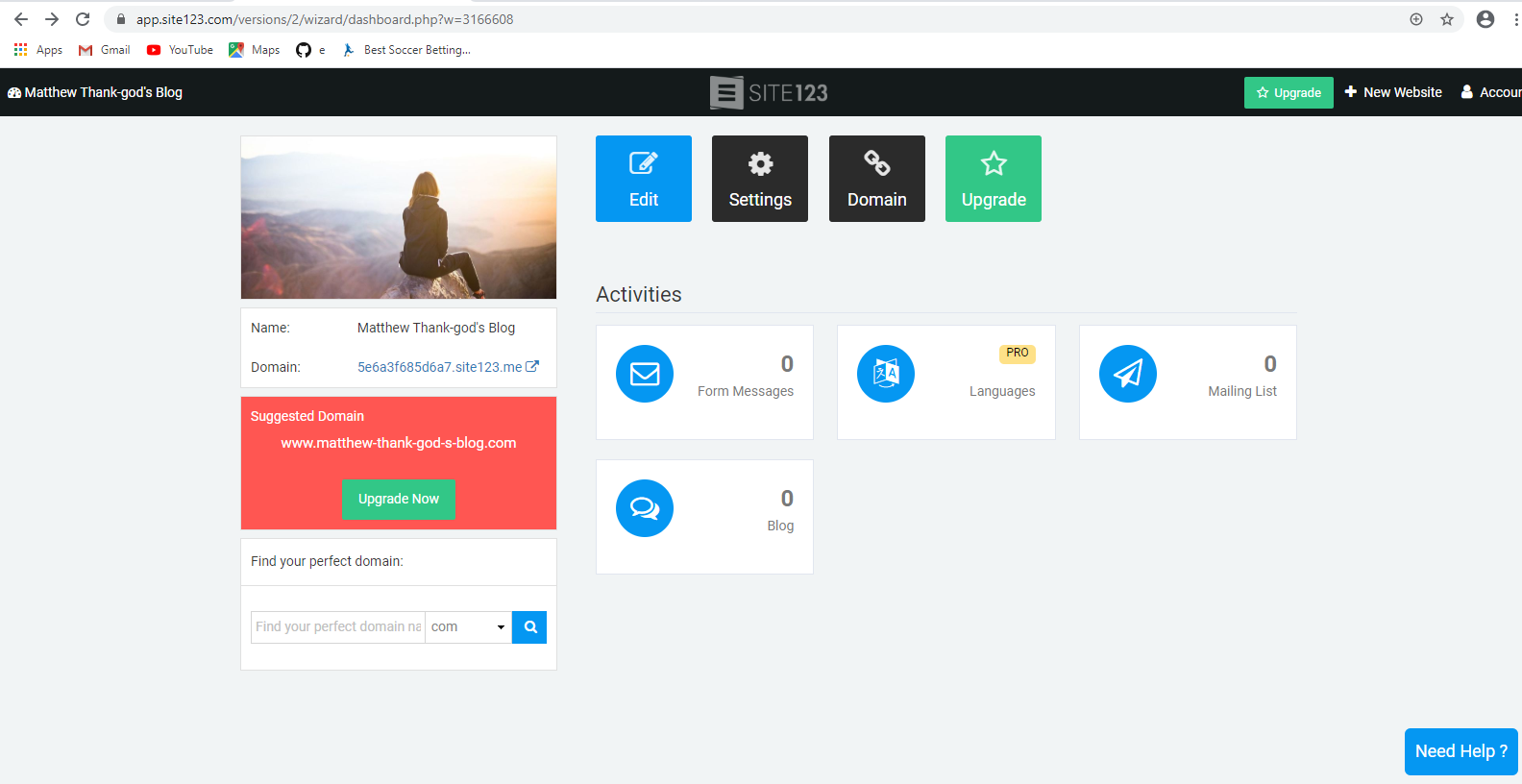 ICT/INNOVATION CENTER, UNNSTEP 13:click on blog.
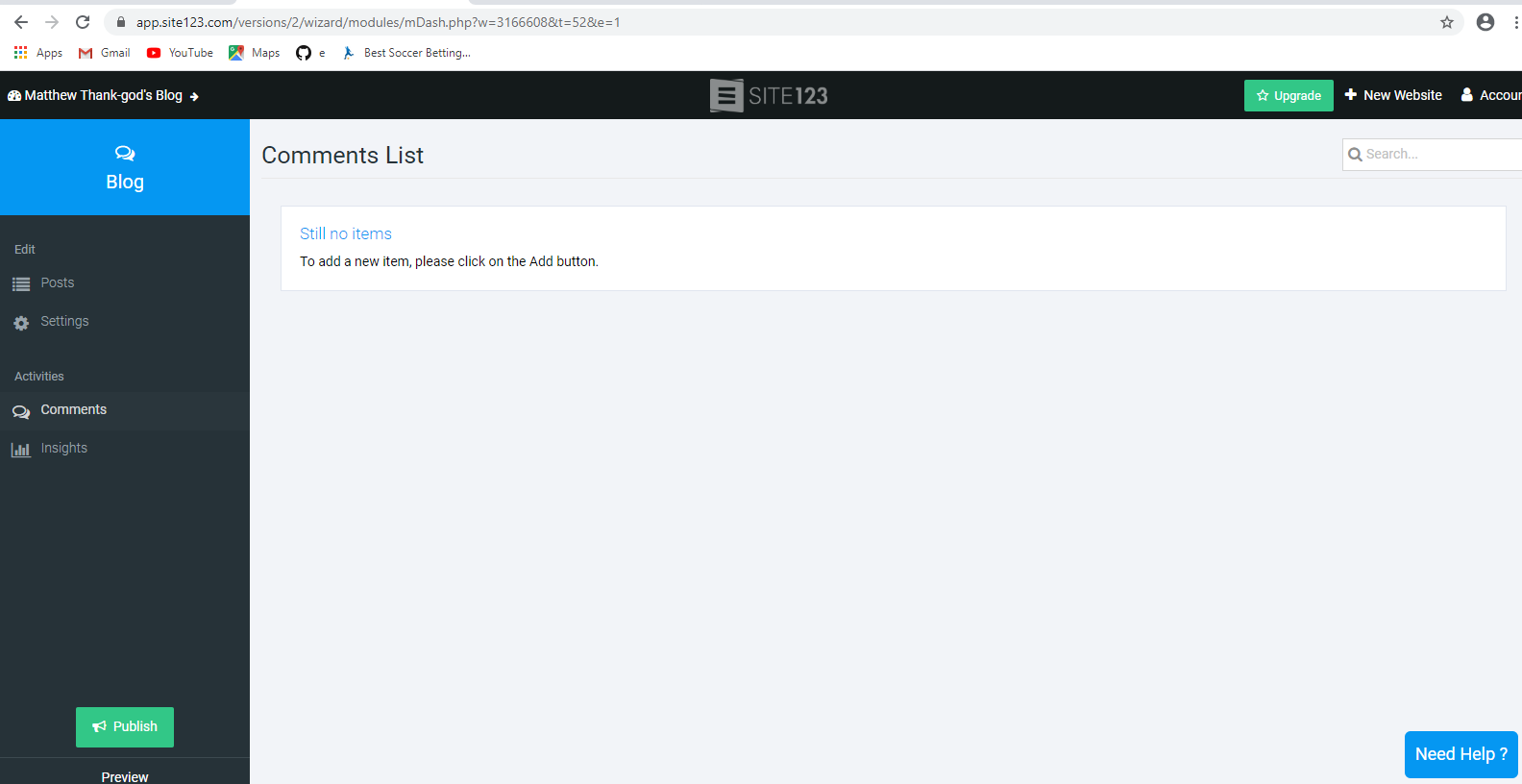 ICT/INNOVATION CENTER, UNNSTEP 14:click on ‘add new post’.
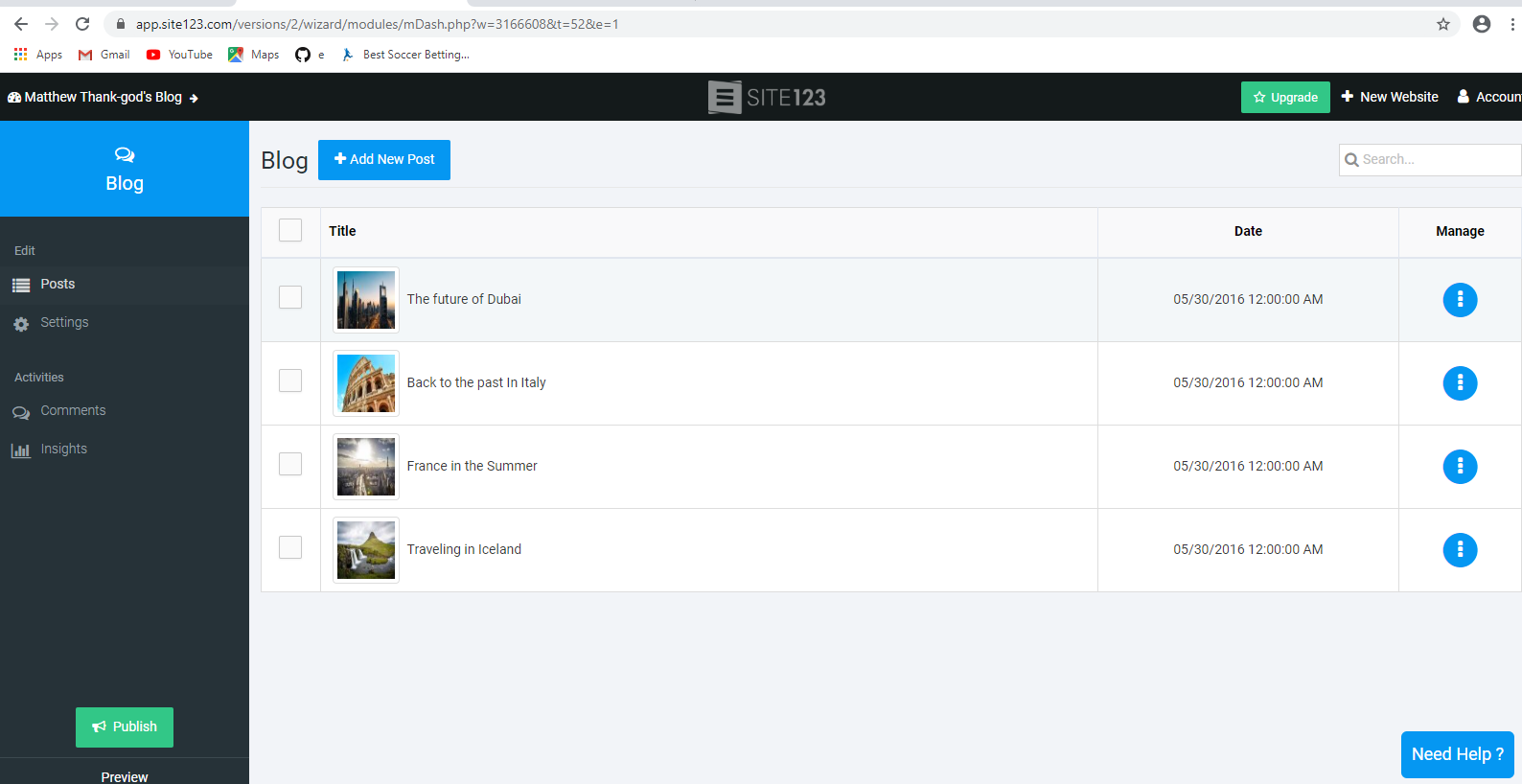 ICT/INNOVATION CENTER, UNNSTEP 15:click on blog.
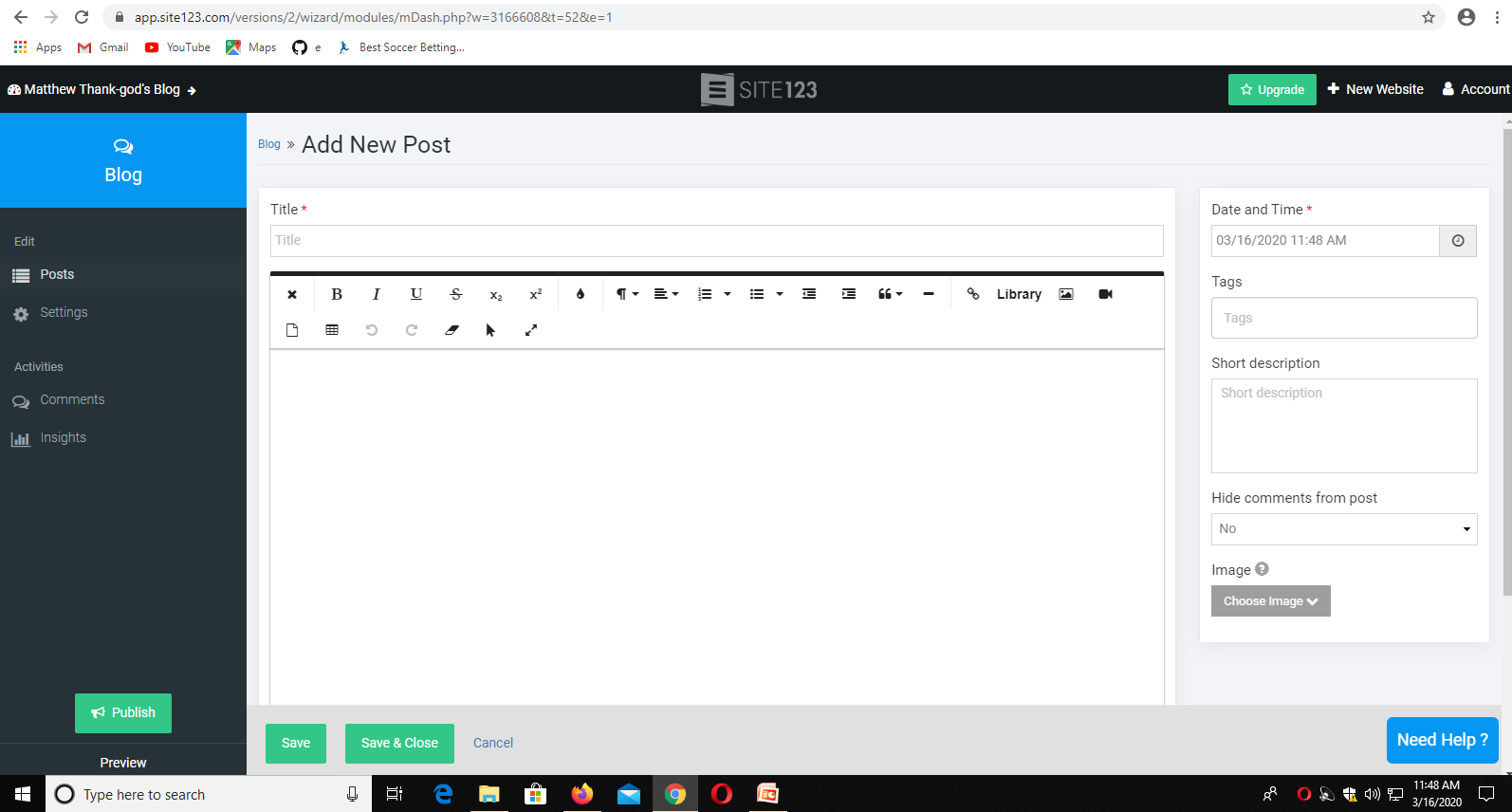 ICT/INNOVATION CENTER, UNNSTEP 16:TOadd LINK to YOUR POST
HIGHLIGHT WHAT YOU            WANT TO LINK
CLICK ON THE LINK ICON
TYPE THE LINK TEXT
CLICK Add LINK
ICT/INNOVATION CENTER, UNNHERE IS AN EXAMPLE OF A BLOG POST
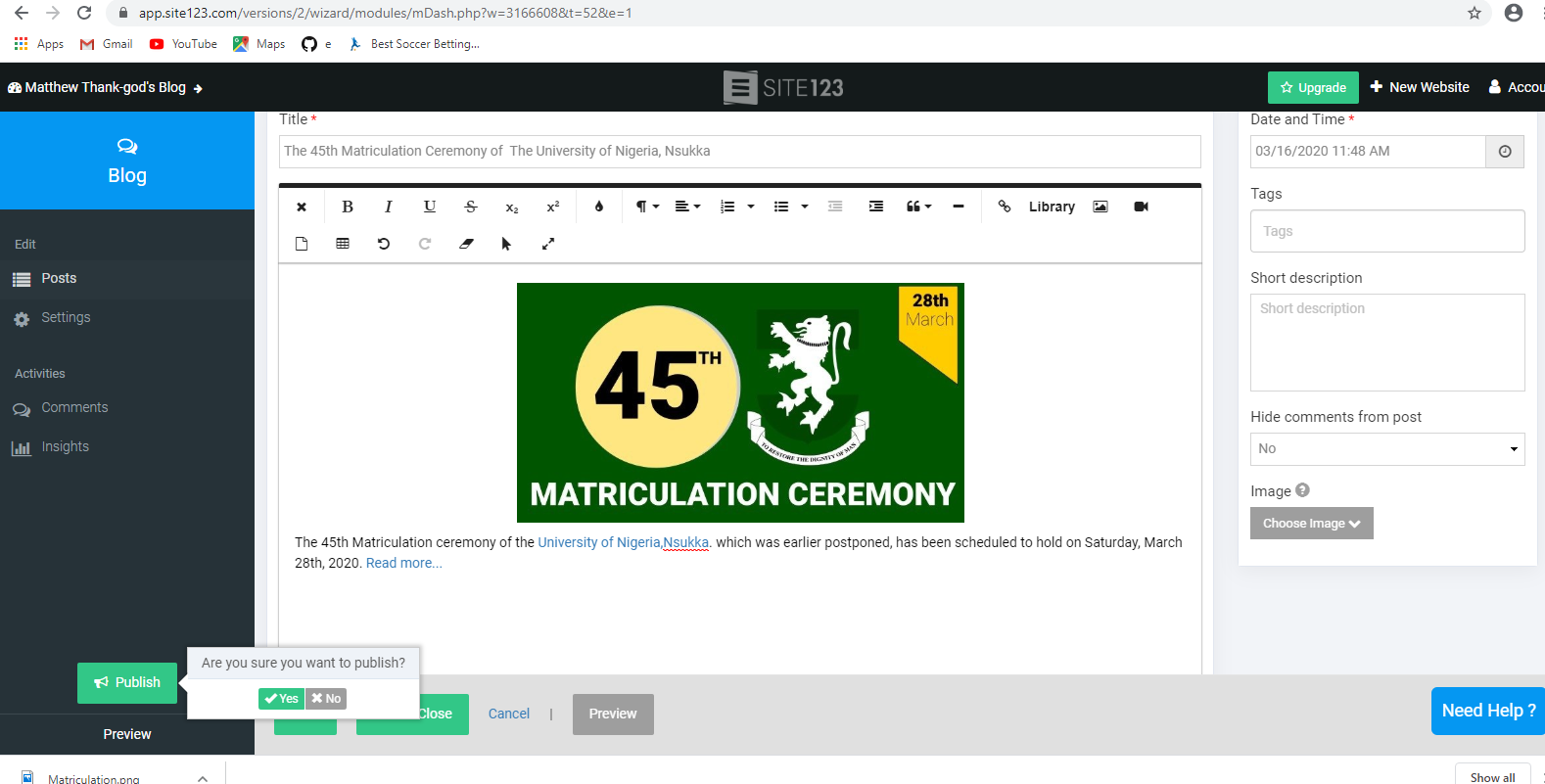 UNIVERSITY OF NIGERIA, NSUKKAOFFICE oF THE VICE CHANCELLORICT/INNOVATION CENTER
THANK YOU